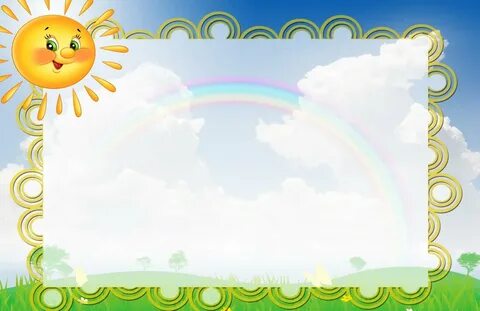 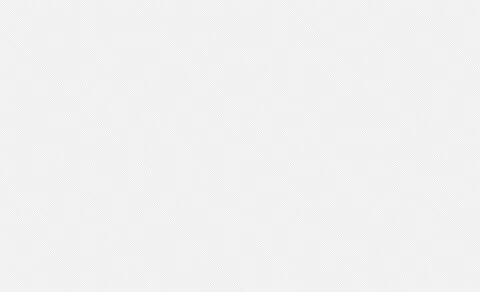 МБДОУ ЦРР детский сад № 28 «Огонек»
Консультация для родителей по теме :

«Воспитание любви к родному краю».
Подготовила воспитатель
Сапожникова М.Ш.
Бердск 2022
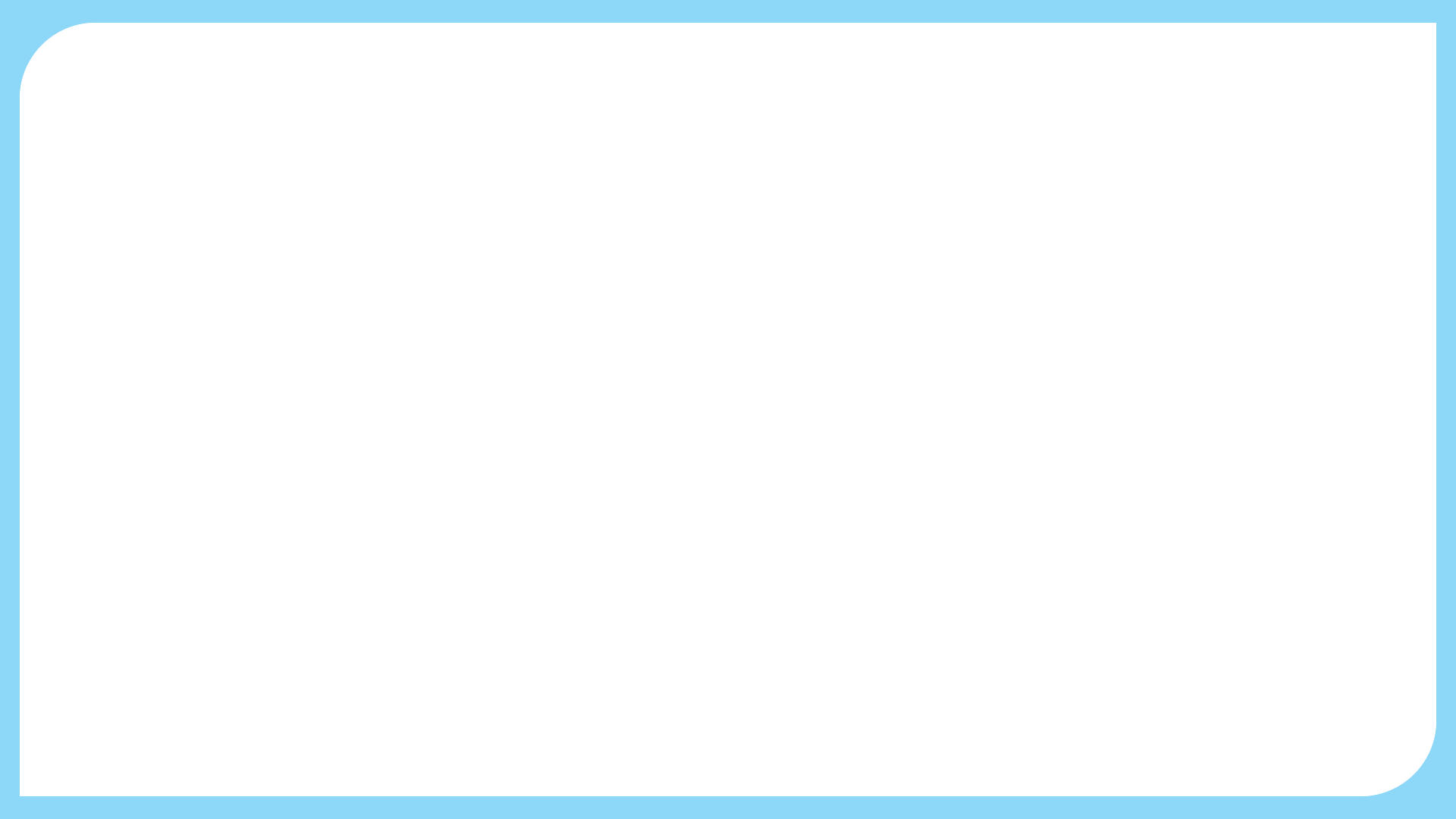 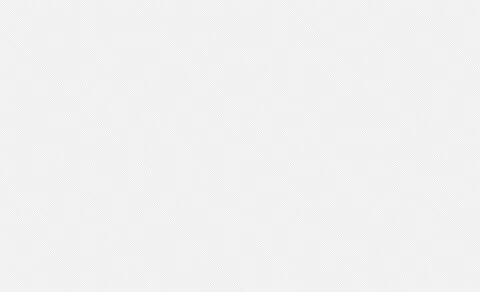 Академик Д. С. Лихачев говорил: «Воспитание любви к родному краю, к родной культуре, к родному поселку, 
к родной речи – задача первостепенной важности и нет необходимости это доказывать».
Но как воспитать эту любовь? Она начинается с малого – с любви к своей семье, к своему дому, улице  и городу, в котором живешь.
      Воспитание начинается в семье, потому что семья является первым коллективом ребенка, в котором он должен чувствовать себя любимым, равноправным членом. Потом будут в его жизни другие коллективы и он постепенно поймет, что является частицей большого города, страны.
      Родителям необходимо изучать с детьми историю своей семьи, потому что, как правило, история семьи связана с историей нашей Родины. Начните с семейных фотографий, беседуйте с детьми, рассматривайте фотографии, рассказывайте о бабушках, дедушках, чем они занимались, как жили; свяжите их жизнь с жизнью страны. Может, 
дети не все поймут, но обязательно проникнутся событиями. Родители прожили часть жизни и, конечно, детям 
будет интересно узнать о них больше, поэтому иллюстрируйте свою жизнь фотографиями. Минуты общения 
помогают детям ярче, живее, эмоциональнее воспринимать окружающий мир, прошлое и настоящее своей семьи. 
Ребята радуются или печалятся, ощущают свою причастность к своим близким , к героическому прошлому своей 
Родины, подвигам и труду.
       Нужно изучить с детьми место, где мы живем, любимые парки  и скверы, улицы и достопримечательности.
В выходные хорошо побродить по знакомым улицам, обращая при этом внимание на красоту родного города, красоту природы родного края. Развивать интерес к событиям, происходящим в городе и стране, воспитывать чувство гордости за свой город, познакомить детей с государственными символами России и гербом родного города, а также побеседовать с детьми о том, чем славится, чем знаменит наш город.
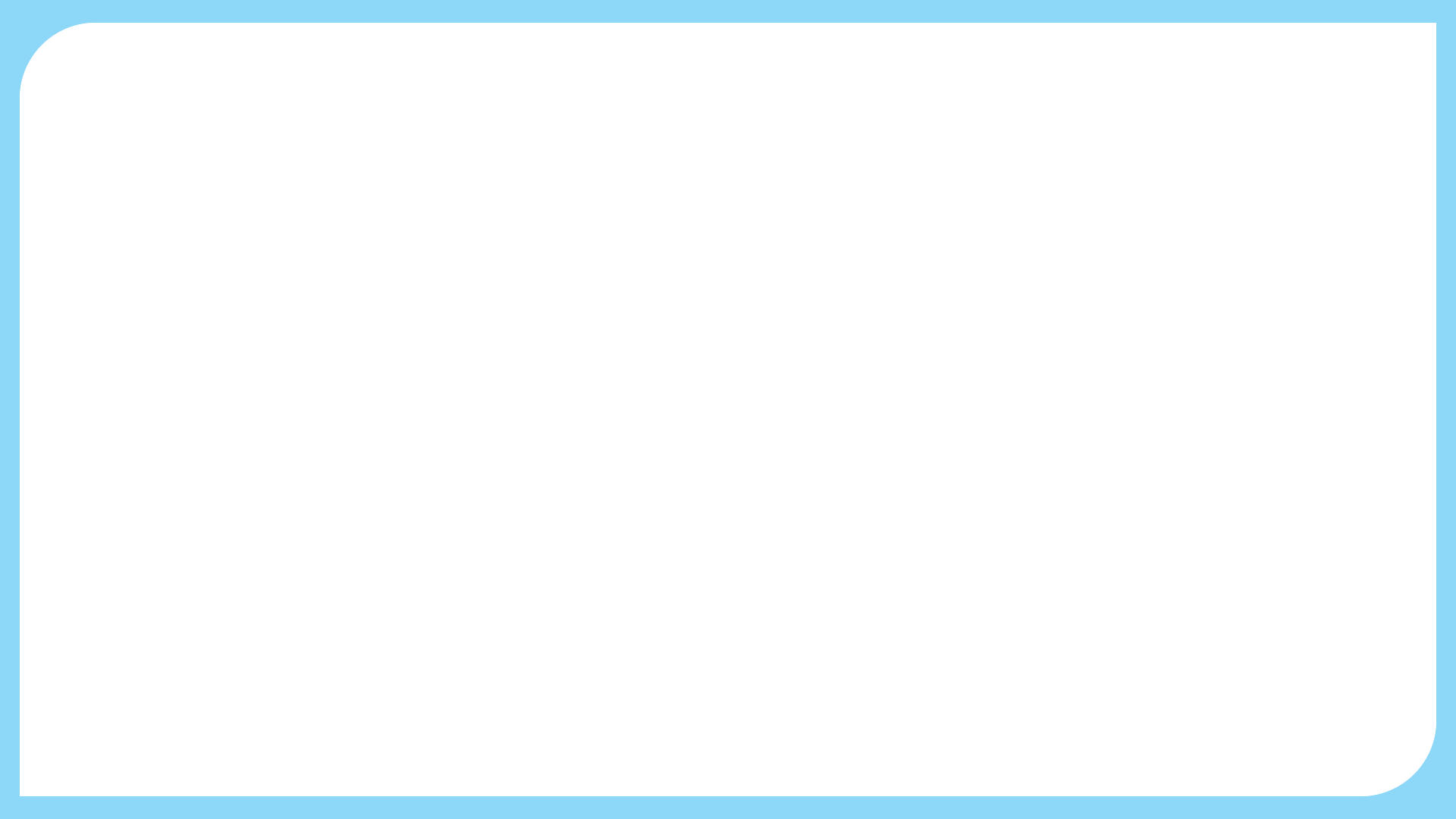 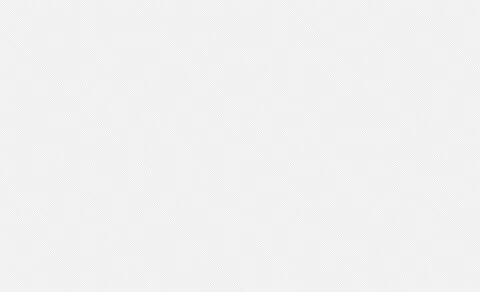 Обязательно в дошкольном возрасте посещение краеведческого музея с целью знакомства с историей родного края. Попадая в музей, дети погружаются в мир старинного русского быта, получают возможность «пропитаться русским духом»,  приобщиться  к культурному наследию  своего народа.
Любовь начинается с познания. Мы любим то , что хорошо знаем. Поэтому с ранних лет ребенок впитывает, а затем хранит в сердце знания того, чем знаменит родной край, какова его природа , как живут люди, каким 
трудом они заняты.
      В период дошкольного возраста начинают развиваться те чувства, черты характера, которые связывают его 
со своим народом, своей страной. Корни этого влияния в языке, в народных песнях, музыке, играх, впечатлениях 
о природе родного края, о быте, нравах и обычаях людей, среди которых он живет.
У каждого из нас – своя малая Родина. Любовью к ней, к людям, живущим на этой земле, гордостью за свой край пронизана вся наша работа. И пока мы интересуемся прошлым, изучаем свою историю – не прерывается связь поколений. Считаю, что эта работа – маленький ручеёк, который со временем станет большой рекой в деле воспитания дошкольников. Недаром В. В. Сухомлинский утверждал, что детство – это каждодневное открытие мира, и поэтому надо сделать так, чтобы оно стало, прежде всего, познанием человека и Отечества, их красоты и величия.
Если не мы, то кто – же
Детям нашим поможет?
Край наш любить и знать.
Как важно -  не опоздать!